CLASSIFICAÇÃO DA DESPESA ORÇAMENTÁRIA
I WORKSHOP DE CONTROLE INTERNO 
MUNICIPIO DE PORTO NACIONAL
CONTROLADORIA GERAL
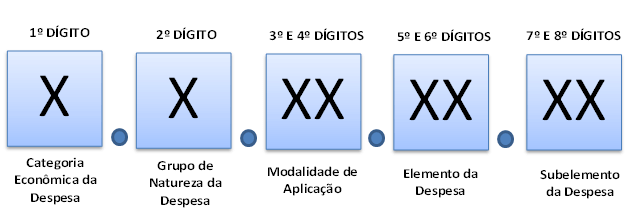 Faço desse jeito porque Sempre foi assim....
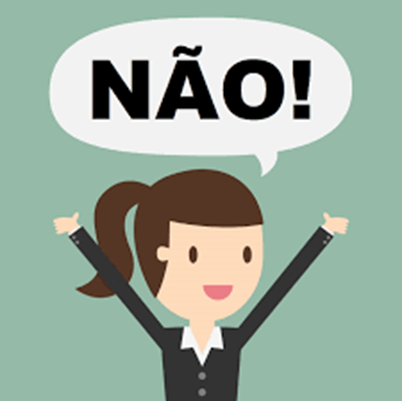 Tente! Pense!
Questione os procedimentos realizados no município.
A LEGISLAÇÃO É BASE SEMPRE !
LEGISLAÇÃO
Lei nº 4.320, de 17 de março de 1964;
Portaria STN nº 448, de 13 de setembro de 2002;
Manual de Contabilidade Aplicada ao Setor Público;
PORTARIA Nº 163 de 04 de maio de 2001.
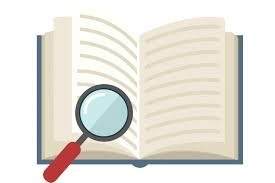 DESPESA PÚBLICA
É o conjunto de dispêndios realizados pelos entes públicos para custear os serviços públicos (despesas correntes) prestados à sociedade ou para a realização de investimentos (despesas de capital).
CODIFICAÇÃO DA DESPESA ORÇAMENTÁRIA POR NATUREZA
CATEGORIA ECONÔMICA
(3) DESPESAS CORRENTES

Não contribuem, diretamente, para a formação ou aquisição de um bem de capital.
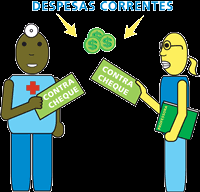 CATEGORIA ECONÔMICA
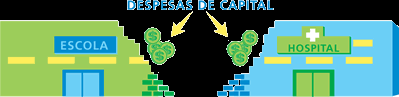 4) DESPESAS  DE CAPITAL

Contribuem, diretamente, para a formação ou aquisição de um bem de capital.
GRUPO
(3) DESPESAS CORRENTES
→ 1 Pessoal e Encargos Sociais


→ 2 Juros e Encargos da Dívida


→ 3 Outras Despesas Correntes
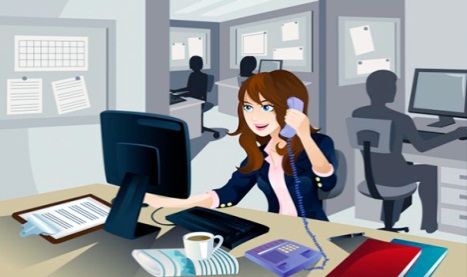 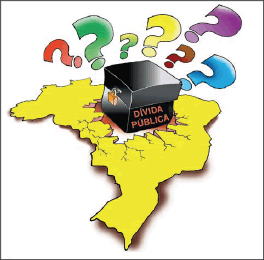 GRUPO
(4) DESPESAS  DE CAPITAL

→ 4 Investimentos



→ 5 Inversões Financeiras
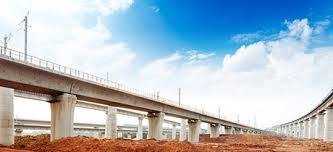 MODALIDADE DE APLICAÇÃO
Indica como os recursos serão aplicados, podendo ser: 

I - mediante transferência financeira: 
outras esferas de governo, seus órgãos, fundos ou entidades; 
a entidades privadas sem fins lucrativos e outras instituições; 
II - diretamente pela unidade detentora do crédito orçamentário, ou por outro órgão ou entidade no âmbito do mesmo nível de Governo.
MODALIDADE DE APLICAÇÃO
Nas leis orçamentárias a especificação da modalidade observa, no mínimo, o seguinte detalhamento: 
I - Governo estadual – modalidade 30; 
II - Administração municipal - 40; 
III - Entidade privada sem fins lucrativos - 50; 
IV - consórcios públicos - 71; 
V - Aplicação direta - 90; 
VI - Aplicação direta decorrente de operação entre órgãos, fundos e entidades integrantes dos Orçamentos Fiscal e da Seguridade Social - 91.
ELEMENTO
Tem por finalidade identificar os objetos de gasto de cada despesa, tais como vencimentos e vantagens fixas, juros, diárias, material de consumo, serviços de terceiros prestados sob qualquer forma, subvenções sociais, obras e instalações, equipamentos e material permanentes, auxílios, amortização e outros que a administração pública utiliza para a consecução de seus fins. (atualmente é regulamentada para todas as esferas de governo – federal, estadual e municipal - através do Anexo II da Portaria Interministerial MF/MPOG no 163, de 4 de maio 2001, D.O.U. 07.06. 2001)
EXEMPLOS
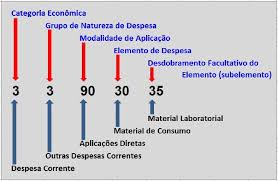 CLASSIFICAÇÃO POR NATUREZA DE DESPESA
30- MATERIAL DE CONSUMO 
 Aquele que, em razão de seu uso corrente, perde sua identidade física e/ou tem sua utilização limitada a dois anos.
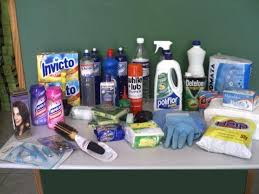 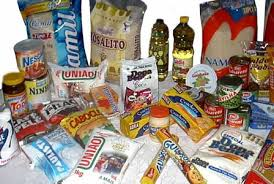 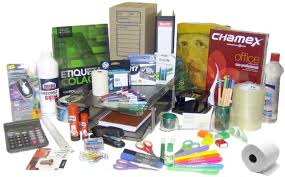 MATERIAL DE CONSUMO
É considerado quando atende pelo menos um dos critérios citados abaixo:

Durabilidade 
Fragilidade
Perecibilidade
Incorporabilidade
Transformabilidade
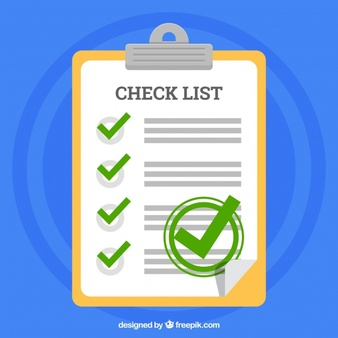 CLASSIFICAÇÃO POR NATUREZA DE DESPESA
É considerado MATERIAL PERMANENTE aquele que, em razão de seu uso corrente, não perde a sua identidade física e/ou tem uma durabilidade superior a dois anos.
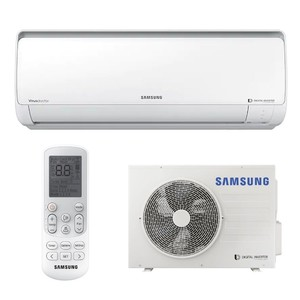 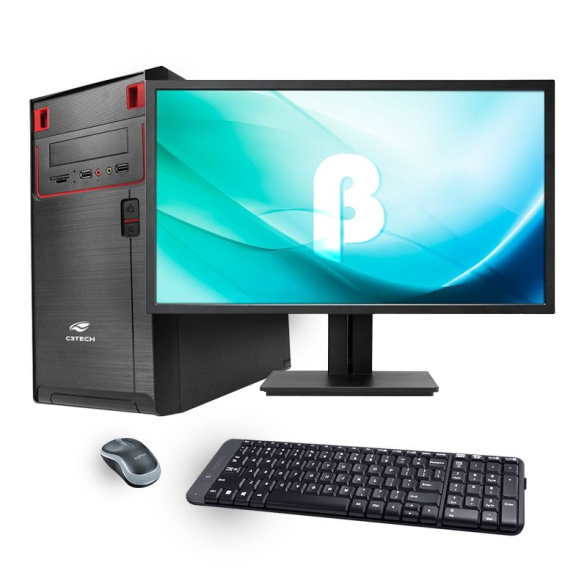 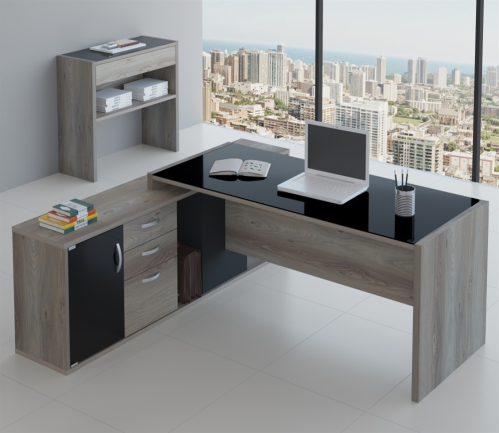 PADRÃO PARA CLASSIFICAÇÃO DA DESPESA ORÇAMENTÁRIA POR NATUREZA
Utilizar como padrão, A FINALIDADE DO MATERIAL, e não a localização (local onde será utilizado). 

Exemplo: café - gênero alimentício.
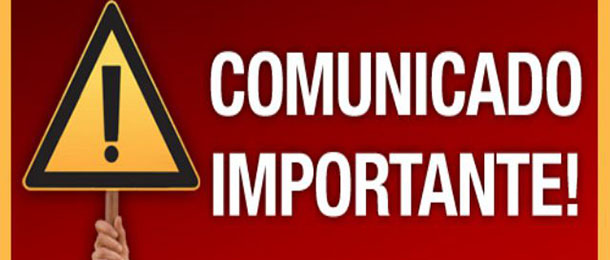 MATERIAL DE CONSUMO X SERVIÇOS DE TERCEIROS
MATERIAL DE CONSUMO 
Não há fornecimento de matéria prima.

SERVIÇOS DE TERCEIROS 
Há fornecimento de matéria prima.

Exemplo:  placas de sinalização
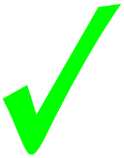 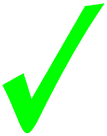 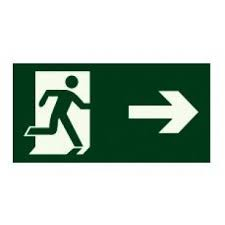 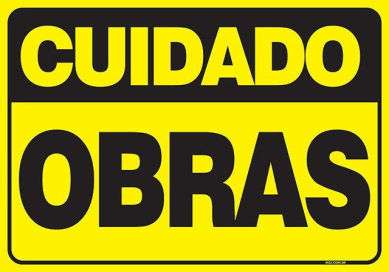 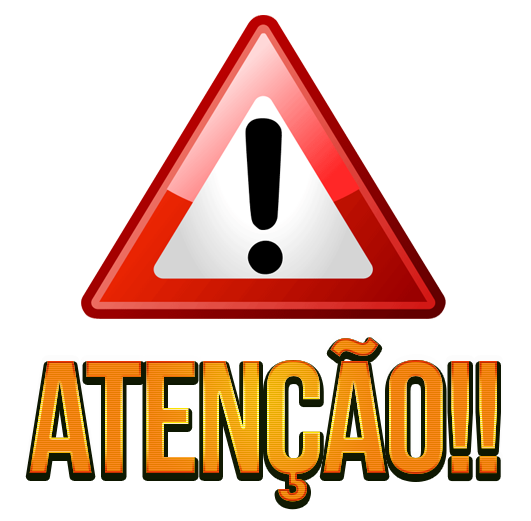 Não há relação entre o documento fiscal apresentado pelo fornecedor e a classificação da despesa orçamentária.
A NF pode ser de serviço e a despesa orçamentária ser classificada como material de consumo
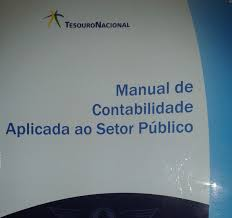 SERVIÇOS DE TERCEIROS X OBRAS E INSTALAÇÕES
SERVIÇOS DE TERCEIROS 
Não ocasiona a ampliação relevante do potencial de geração de benefícios econômicos futuros;
Exemplo: Manutenção do prédio das salas de aula de uma escola
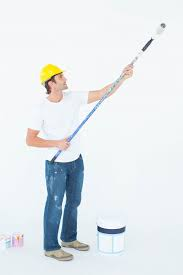 SERVIÇOS DE TERCEIROS X OBRAS E INSTALAÇÕES
OBRAS E INSTALAÇÕES
Ocasiona  a ampliação relevante do potencial de geração de benefícios econômicos futuros.
Exemplo: Ampliação do prédio das salas de aula de uma escola
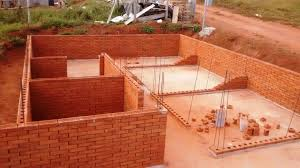 DÚVIDAS FREQUENTES
FOLDERS, CARTAZES, BONÉS, CANETAS COM LOGOMARCA, ETC.: 
Será classificado como consumo 3.3.90.30 - Material para Divulgação. 

       
Quando a prefeitura fornecer a matéria-    prima para a confecção, os materiais deverão ser classificados como serviço, 3.3.90.39
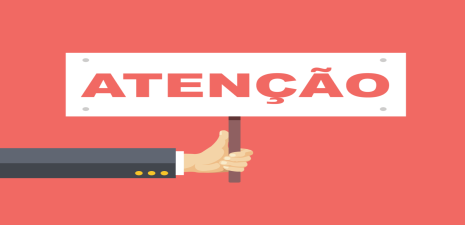 EXEMPLO LUVAS
No mercado/comércio, existem diversos tipos de luvas para serem comercializadas. 
	A classificação orçamentária das luvas vai depender da finalidade para a qual a luva está sendo adquirida. Nesse sentido, a classificação será 3.3.90.30, podendo ser complementada por um dos seguintes subitens:
●	3.3.90.30.14 - MATERIAL EDUCATIVO E ESPORTIVO: quando for adquirida luva para ser utilizada diretamente na prática de atividades educativas e esportivas, tais como: luva para goleiro; luva para academia; luva para box; etc.

●	3.3.90.30.24 - MATERIAL P/ MANUT. DE BENS IMÓVEIS/INSTALAÇÕES: quando for adquirida luva (conexão) para fazer manutenções hidráulicas.
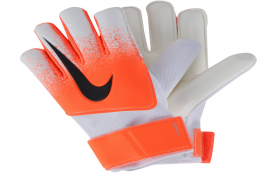 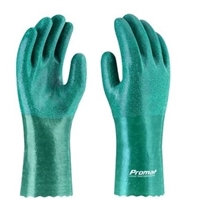 EXEMPLO
3.3.90.30.35 - MATERIAL LABORATORIAL: quando forem adquiridas luvas para serem utilizadas em laboratórios, com o objetivo de manusear produtos químicos, tais como: luvas de PVC; luvas de látex nitrílico; etc.


3.3.90.30.36 - MATERIAL HOSPITALAR: quando forem adquiridas luvas de procedimentos para utilizar em hospitais ou ambulatórios. Normalmente são as luvas de látex descartáveis.
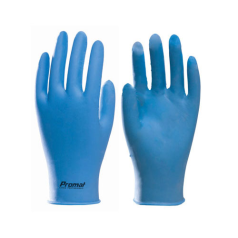 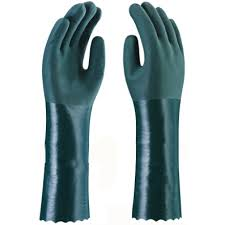 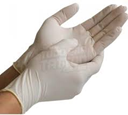 EXEMPLO
3.3.90.30.28 - MATERIAL DE PROTEÇÃO E SEGURANÇA: quando for adquirida luva para a proteção de pessoas, para socorro de pessoas e animais, para socorro de bens públicos (veículos, aeronaves, embarcações), ou para sobrevivência de pessoas. Enquadram-se nesta categoria: luvas em borracha, utilizadas em limpezas e outras atividades; luvas de malha tricotada, utilizadas, por exemplo, para jardinagem; luvas isolantes, utilizadas por quem trabalha com eletricidade; luva térmica para proteger do calor; luva de raspa para quem trabalha com carga e descarga, ou com agentes corrosivos e abrasivos; luva em malha de aço ou anticorte, para quem trabalha com objetos cortantes; luvas antivibrações, normalmente utilizada por quem trabalha com mecânica; etc.
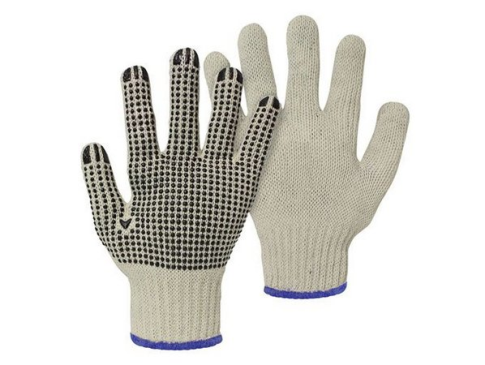 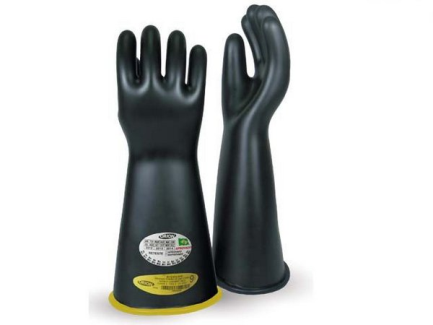 EXEMPLO
(SERVIÇOS GRÁFICOS)


Será classificado como material. 

Exceto se a instituição fornecer a matéria-prima, conforme consta na Portaria nº 448/2002:

Art. 6º - A despesa com confecção de material por encomenda só deverá ser classificada como serviços de terceiros se o próprio órgão ou entidade fornecer a matéria-prima. Caso contrário, deverá ser classificada na natureza 4.4.90.52, em se tratando de confecção de material permanente, ou na natureza 3.3.90.30, se material de consumo.
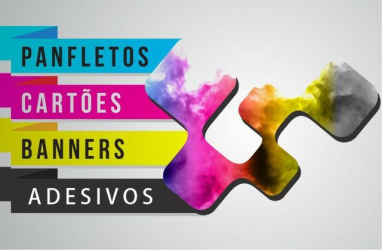 EXEMPLO
(TRENAS)
Neste caso, deve-se utilizar 3.3.90.30.42 (Ferramentas). 

	Quando se tratar de trenas cujo custo seja elevado, o item deverá ser classificado no 4.4.90.52.04 (aparelhos de medição e orientação), por exemplo: trena eletrônica.
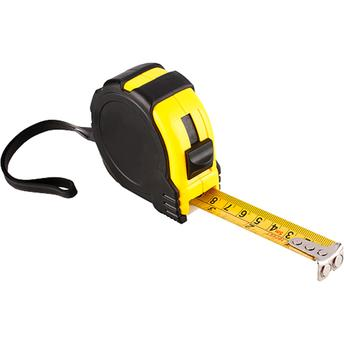 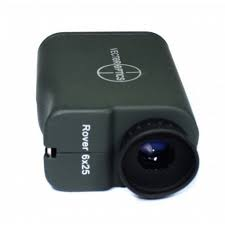 DESPESAS QUE ENVOLVEM MAIS DE UMA NATUREZA DE DESPESA
* Devem ter empenhos separados, dependendo da finalidade:
Exemplo: Extintores de Incêndio 

Recarga dos extintores: 3.3.90.30 

Teste da mangueira: 3.3.90.39; 


Aquisição de um novo extintor: 4.4.90.52
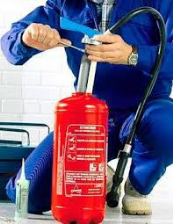 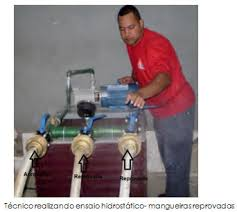 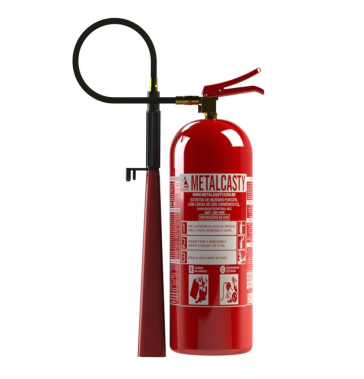 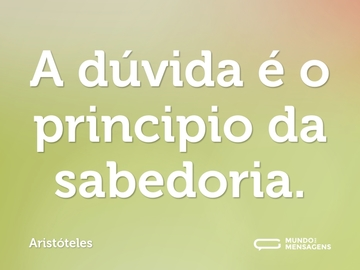